Jednota tlumočníků a překladatelů
1
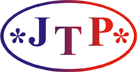 Panel prezentací 
tlumočnických a překladatelských organizací
20.5.2017
Mladý Jeroným
Jednota tlumočníků a překladatelů
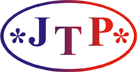 2
20.5.2017
Mladý Jeroným
Jednota tlumočníků a překladatelů
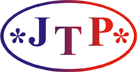 3
3
20.5.2017
20.5.2017
Mladý Jeroným
Mladý Jeroným
Jednota tlumočníků a překladatelů
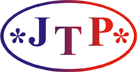 4
ASKOT  naše činnost
zviditelnit a zvýšit prestiž profese a ASKOTu

 veřejná osvěta a boj za slušné pracovní, technické a jiné podmínky naší práce

 zapojení do aktivit evropské odnože FIT, s jejíž pomocí hodláme vpadnout do zad zdejším byrokratům 
 účast na některých vzdělávacích akcích, např. Jeronýmových dnech, konferencích Wikipedie apod.
20.5.2017
Mladý Jeroným
Jednota tlumočníků a překladatelů
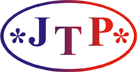 5
ASKOT  výhody členství
V oblasti hmotné zejména občerstvení na valných hromadách a společenských akcích, jímž doufáme vzbudit u svých členů pocit sounáležitosti. 

 Ve vyšším smyslu jim nabízíme místo na seznamu členů celkem prestižního spolku, což má spolu s kontakty tam uvedenými svoji marketingovou cenu. 

 Nastane-li problém, jsme jejich hlasem vůči institucím.
20.5.2017
Mladý Jeroným
Jednota tlumočníků a překladatelů
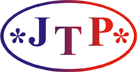 6
ASKOT  naše úsilí – daří se?
sisyfovská snaha vtlouci členům do hlavy, že bez vzájemnosti uvnitř i vně spolku má jejich potenciál jistá omezení

 nechat si všechno líbit není jediná možná strategie

 modernizace FIT, aby nám byla užitečná

 přesvědčit klienty, byrokraty a agentury, že to s námi nemůže být tak jednoduché jako s poslíčky a biletářkami

 Čeho bychom chtěli dosáhnout? Změny ve výše uvedených ohledech.
20.5.2017
Mladý Jeroným
Jednota tlumočníků a překladatelů
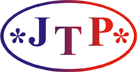 7
7
7
20.5.2017
20.5.2017
20.5.2017
Mladý Jeroným
Mladý Jeroným
Mladý Jeroným
Jednota tlumočníků a překladatelů
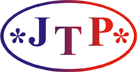 8
ČKTZJ naše činnost
hájit zájmy všech tlumočníků z. j. (připomínkování zákonů, 	vyhlášek)

 zajistit tlumočníkům kvalitní vzdělávání ve formě kurzů, 	seminářů a školení

 spolupracovat s řadou organizací a sdružení podobného 	zaměření: ASNEP, JTP, KST, Pevnost, ÚJKN, ÚTRL
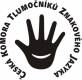 20.5.2017
Mladý Jeroným
Jednota tlumočníků a překladatelů
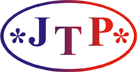 9
ČKTZJ výhody členství
zdarma Komoří bulletin (2 – 3x ročně)
 předplatné časopisu ToP
 aktuální informace - Komoří zpravodaj (1 – 2x měsíčně)
 možnost diskuze a zapojení se do připomínkování nejrůznějších 	zákonů a vyhlášek
 sleva na komoří publikace a kurzy
 kurzy na přání pro zájemce + zprostředkování informací ze 	zahraničí + semináře zdarma
 možnost využívat knihovnu i archivu Komory
 možnost podílet se na směřování Komory
 zprostředkování nabídky práce (řádným členům)
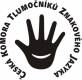 20.5.2017
Mladý Jeroným
Jednota tlumočníků a překladatelů
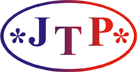 10
ČKTZJ naše úsilí – daří se?
připomínkování zákonů a vyhlášek, které se týkají naší profese

 do připomínkovacího procesu zapojit opravdu všechny členy

 propojovat a nabídnout možnost sdružování pod křídly profesní 	organizace

 pořádání kurzů a seminářů pro tlumočníky
    	(letošní rok – zahraniční host Anna-Lena Nilsson)

 informování členů o novinkách a aktualitách nejen z Čech
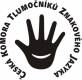 20.5.2017
Mladý Jeroným
Jednota tlumočníků a překladatelů
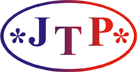 11
11
20.5.2017
Mladý Jeroným
Mladý Jeroným
Jednota tlumočníků a překladatelů
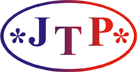 12
JTP naše činnost
sdružujeme profesionály v oboru
 přispíváme ke zlepšení prestiže a zvyšování odborné úrovně
 organizujeme kurzy, semináře, konference, např. Jeronýmovy 	dny a Mladý Jeroným
 soutěž Slovník roku a účast na Světu knihy
 podpora úrovně překladu v dabingu
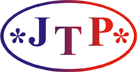 20.5.2017
Mladý Jeroným
Jednota tlumočníků a překladatelů
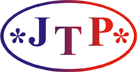 13
JTP  výhody členství
uveřejnění v databázi na webu JTP
 odborný bulletin ToP (tlumočení-překlad) a Zpravodaj_jtp, 	interní diskusní skupina JTP_obecně
 terminologická databáze
 informace o akcích JTP a dalších pořadatelů
 výrazné slevy (účast na akcích, různý nákup)
 JTP zastupuje své členy (např. jednání s neplatícími zákazníky)
 využití knihovny JTP
 stipendium k pokrytí části nákladů na účast na odborných akcích
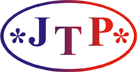 20.5.2017
Mladý Jeroným
Jednota tlumočníků a překladatelů
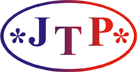 14
JTP  naše úsilí – daří se?
hájit profesní, pracovně právní a sociální zájmy svých 	členů 
 napomáhat k dalšímu vzdělávání
 propagovat na trhu práce
 informovat členy o pracovních příležitostech
 informovat veřejnost o práci překladatele /tlumočníka
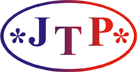 20.5.2017
Mladý Jeroným
Jednota tlumočníků a překladatelů
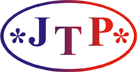 15
20.5.2017
20.5.2017
Mladý Jeroným
Jednota tlumočníků a překladatelů
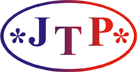 16
KST  naše činnost
pořádat semináře
 
 vydávat bulletinu Soudní tlumočník s informacemi pro kolegy

 podílet se na připomínkování zákonů a vyhlášek, které se nás týkají
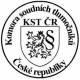 20.5.2017
Mladý Jeroným
Jednota tlumočníků a překladatelů
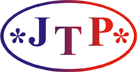 17
17
KST  výhody členství
slevy na semináře

profesní časopis 

zveřejnění na moderních webových stránkách - spravedlivě pro 	všechny (ne v  abecedním  pořádku) a s možností 	vyhledávání podle kombinací jazyků

 hájení zájmů členů
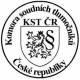 20.5.2017
20.5.2017
Mladý Jeroným
Mladý Jeroným
Jednota tlumočníků a překladatelů
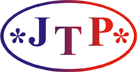 18
KST  naše úsilí – daří se?
celoživotní vzdělávání, tj. zvyšování profesní kvalifikace

 přijetí nového samostatného zákona s  rozdělením profesí 
	soudního tlumočníka a soudního překladatele

 přijetí nové vyhlášky s přesně vymezenými a lepšími podmínkami
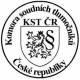 20.5.2017
Mladý Jeroným
Jednota tlumočníků a překladatelů
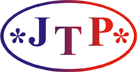 19
19
20.5.2017
20.5.2017
20.5.2017
Mladý Jeroným
Mladý Jeroným
Jednota tlumočníků a překladatelů
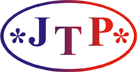 20
20
OP naše činnost
udílení cen (CJJ za nejlepší překlad, Anticena za 	nejhorší překlad) 

 soutěž JL pro mladé a začínající překladatele

 Stipendium HŽ na překlad poesie

 překladatelské dílny z libovolného jazyka

 „Překladatelské zákulisí“ - pořad o práci překladatele
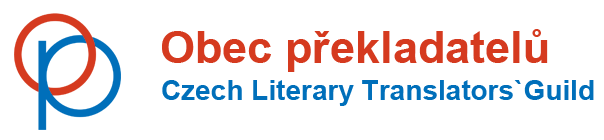 20
20.5.2017
20.5.2017
20.5.2017
Mladý Jeroným
Mladý Jeroným
Mladý Jeroným
Jednota tlumočníků a překladatelů
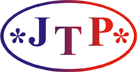 21
21
OP výhody členství
zasílání pravidelných Zpráv OP 

 informace o daňových povinnostech 

 poradenství v oblasti autorských práv

 účast v porotách
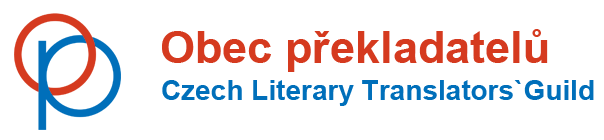 21
21
20.5.2017
20.5.2017
20.5.2017
20.5.2017
Mladý Jeroným
Mladý Jeroným
Mladý Jeroným
Mladý Jeroným
Jednota tlumočníků a překladatelů
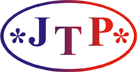 22
22
OP naše úsilí – daří se?
cena JJ je nejstarším překl. oceněním v ČR (porovnání 
	s originálem, odborné posudky)

posílit ve společnosti povědomost o existenci překladatele,            	o náročnosti jeho práce a jeho profesních předpokladech

 dodržování AZ a důsledné uvádění jména překladatele

 uveřejňování jména překladatele na viditelném místě 

 zásadní zvýšení honorářů
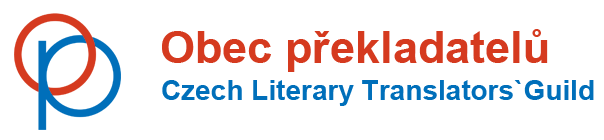 22
22
22
20.5.2017
20.5.2017
20.5.2017
20.5.2017
20.5.2017
Mladý Jeroným
Mladý Jeroným
Mladý Jeroným
Mladý Jeroným
Mladý Jeroným
Jednota tlumočníků a překladatelů
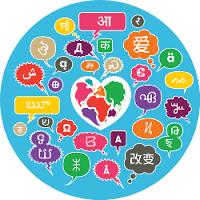 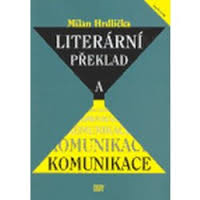 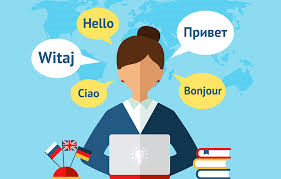 23
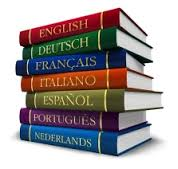 Děkujeme za pozornost.
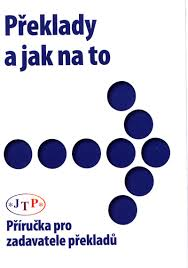 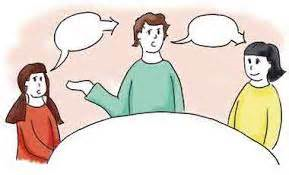 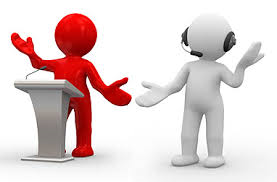 23
20.5.2017
20.5.2017
Mladý Jeroným
Mladý Jeroným